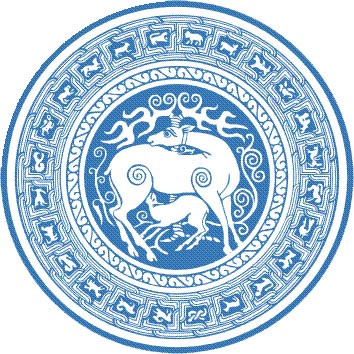 ივანე ჯავახიშვილის სახელობის თბილისის სახელმწიფო უნივერსიტეტის საგამოცდო ცენტრის ანგარიში
2013-2014 სასწავლო წელი შემოდგომის სემესტრი
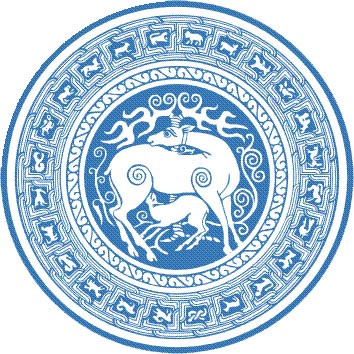 მასალა დამუშავებულია თსუ საგამოცდო ცენტრის მიერ
2013-2014 სასწავლო წელი შემოდგომის სემესტრი
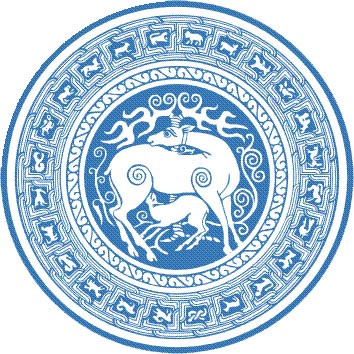 მასალა დამუშავებულია თსუ საგამოცდო ცენტრის მიერ
2013-2014 სასწავლო წელი შემოდგომის სემესტრი
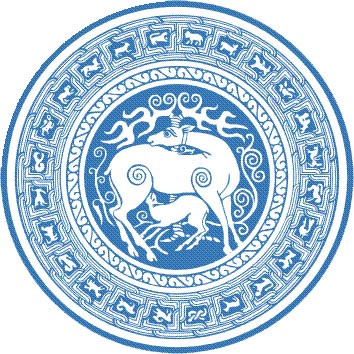 მასალა დამუშავებულია თსუ საგამოცდო ცენტრის მიერ
2013-2014 სასწავლო წელი შემოდგომის  სემესტრი
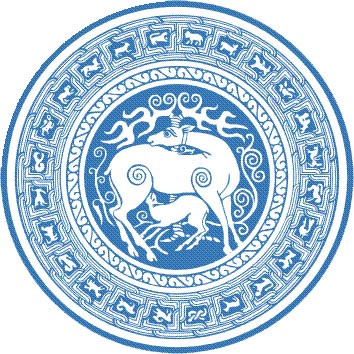 მასალა დამუშავებულია თსუ საგამოცდო ცენტრის მიერ
2013-2014 სასწავლო წელი შემოდგომის სემესტრი
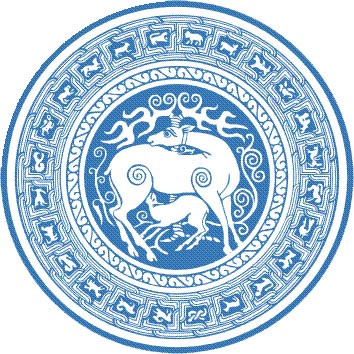 მასალა დამუშავებულია თსუ საგამოცდო ცენტრის მიერ
2013-2014 სასწავლო წელი შემოდგომის სემესტრი
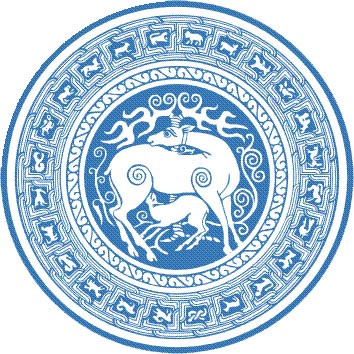 მასალა დამუშავებულია თსუ საგამოცდო ცენტრის მიერ
2013-2014 სასწავლო წელი შემოდგომის სემესტრი
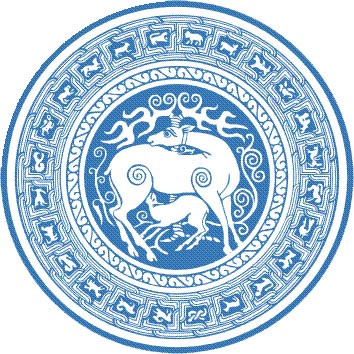 მასალა დამუშავებულია თსუ საგამოცდო ცენტრის მიერ
2013-2014 სასწავლო წელი შემოდგომის სემესტრი
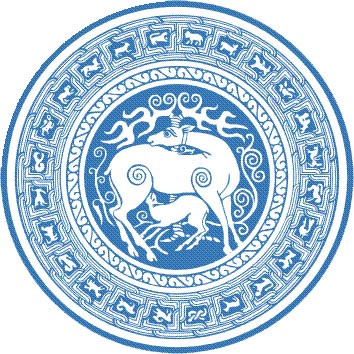 მასალა დამუშავებულია თსუ საგამოცდო ცენტრის მიერ
2013-2014 სასწავლო წელი შემოდგომის სემესტრი
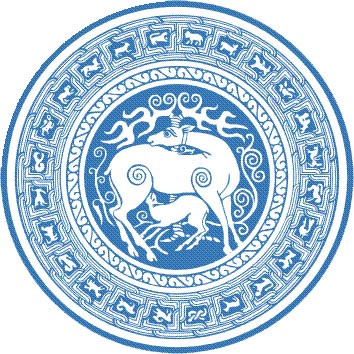 მასალა დამუშავებულია თსუ საგამოცდო ცენტრის მიერ
2013-2014 სასწავლო წელი შემოდგომის სემესტრი
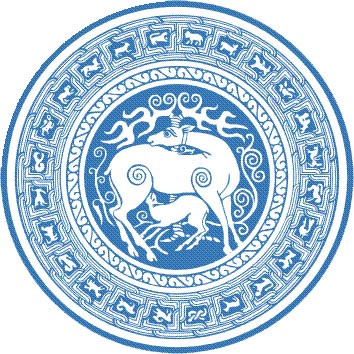 მასალა დამუშავებულია თსუ საგამოცდო ცენტრის მიერ
2013-2014 სასწავლო წელი შემოდგომის სემესტრი
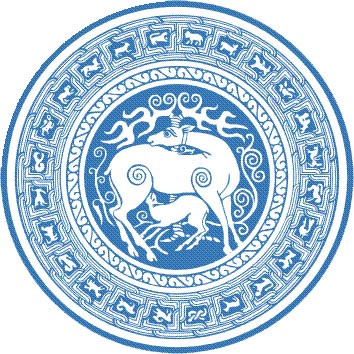 მასალა დამუშავებულია თსუ საგამოცდო ცენტრის მიერ
2013-2014 სასწავლო წელი შემოდგომის სემესტრი
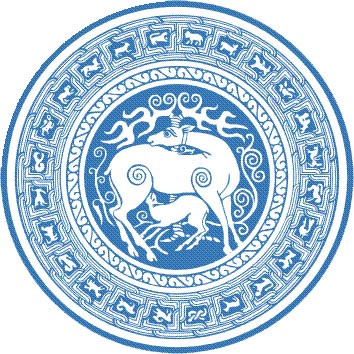 მასალა დამუშავებულია თსუ საგამოცდო ცენტრის მიერ
2013-2014 სასწავლო წელი შემოდგომის სემესტრი
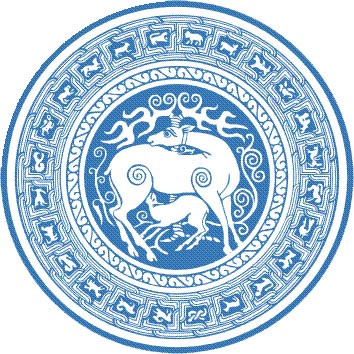 მასალა დამუშავებულია თსუ საგამოცდო ცენტრის მიერ
2013-2014 სასწავლო წელი შემოდგომის სემესტრი
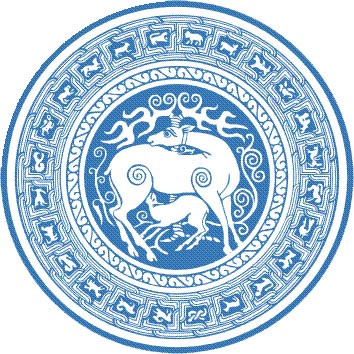 მასალა დამუშავებულია თსუ საგამოცდო ცენტრის მიერ
2013-2014 სასწავლო წელი შემოდგომის სემესტრი
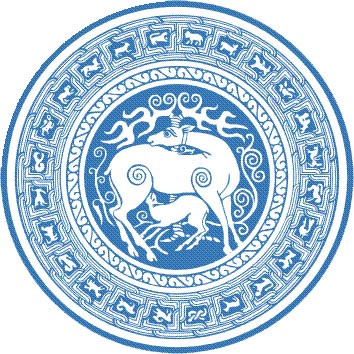 მასალა დამუშავებულია თსუ საგამოცდო ცენტრის მიერ
2013-2014 სასწავლო წელი შემოდგომის სემესტრი
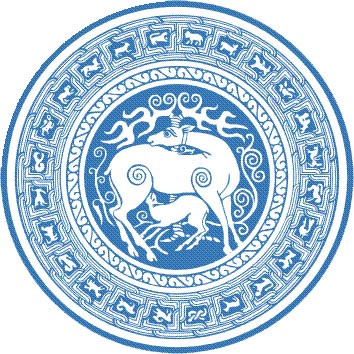 მასალა დამუშავებულია თსუ საგამოცდო ცენტრის მიერ
2013-2014 სასწავლო წელი შემოდგომის სემესტრი
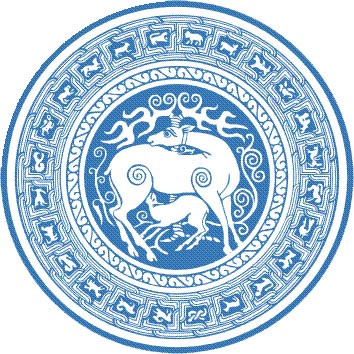 მასალა დამუშავებულია თსუ საგამოცდო ცენტრის მიერ
2013-2014 სასწავლო წელი შემოდგომის სემესტრი
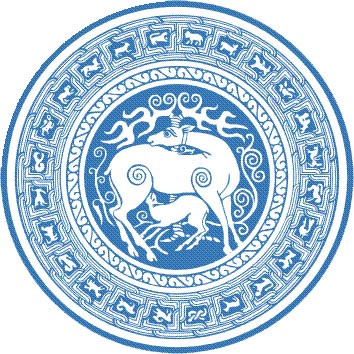 მასალა დამუშავებულია თსუ საგამოცდო ცენტრის მიერ
2013-2014 სასწავლო წელი შემოდგომის სემესტრი
მასალა დამუშავებულია თსუ საგამოცდო ცენტრის მიერ
2013-2014 სასწავლო წელი შემოდგომის სემესტრი
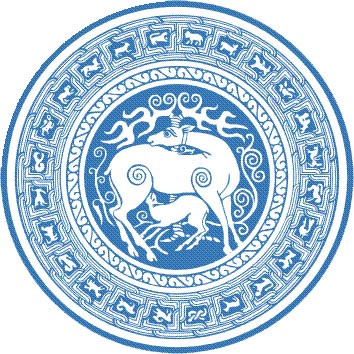 მასალა დამუშავებულია თსუ საგამოცდო ცენტრის მიერ
2013-2014 სასწავლო წელი შემოდგომის სემესტრი
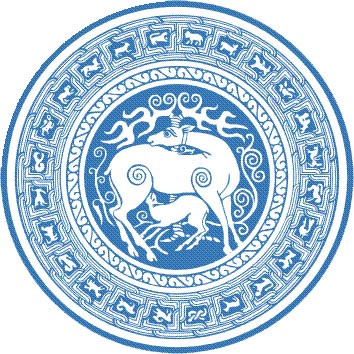 მასალა დამუშავებულია თსუ საგამოცდო ცენტრის მიერ
2013-2014 სასწავლო წელი შემოდგომის სემესტრი
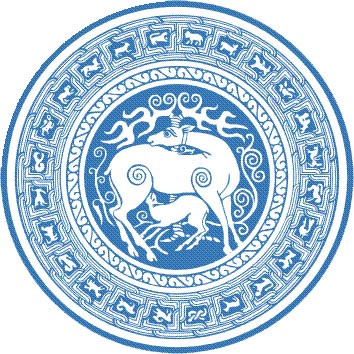 მასალა დამუშავებულია თსუ საგამოცდო ცენტრის მიერ
2013-2014 სასწავლო წელი შემოდგომის სემესტრი
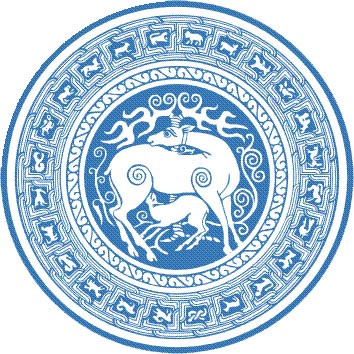 მასალა დამუშავებულია თსუ საგამოცდო ცენტრის მიერ